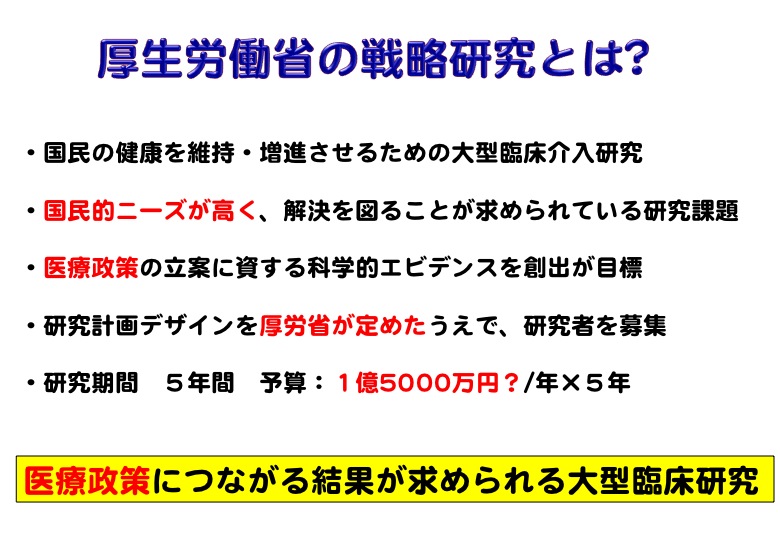 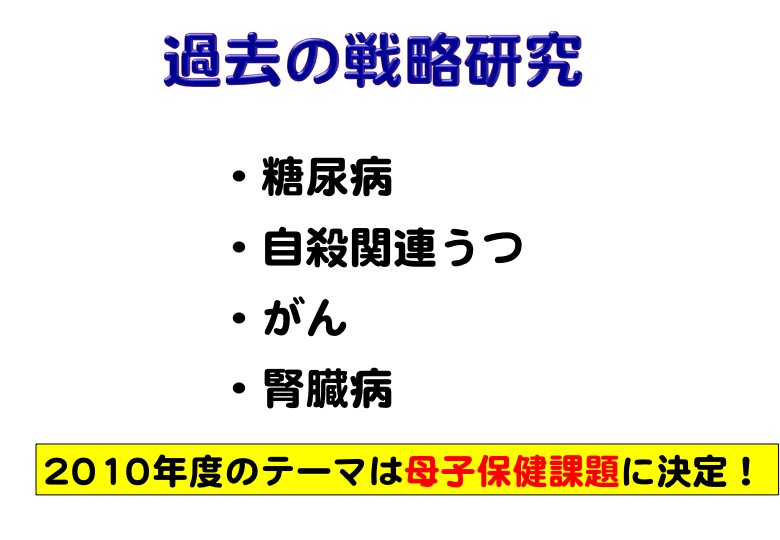 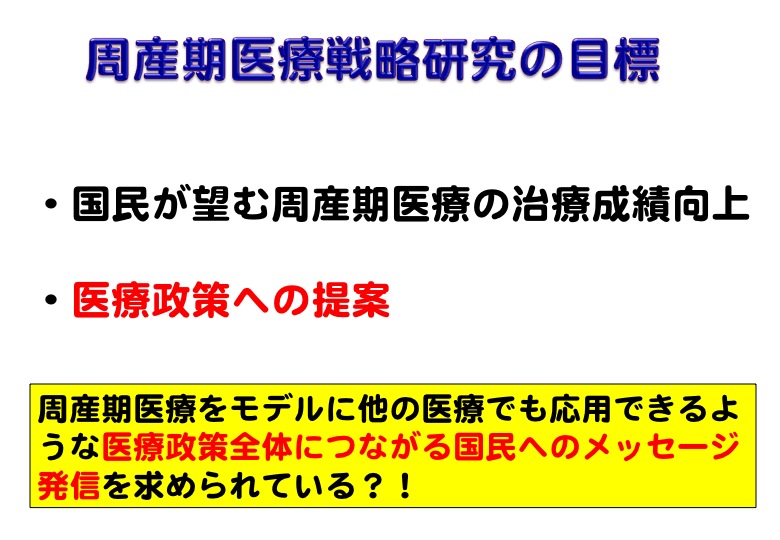 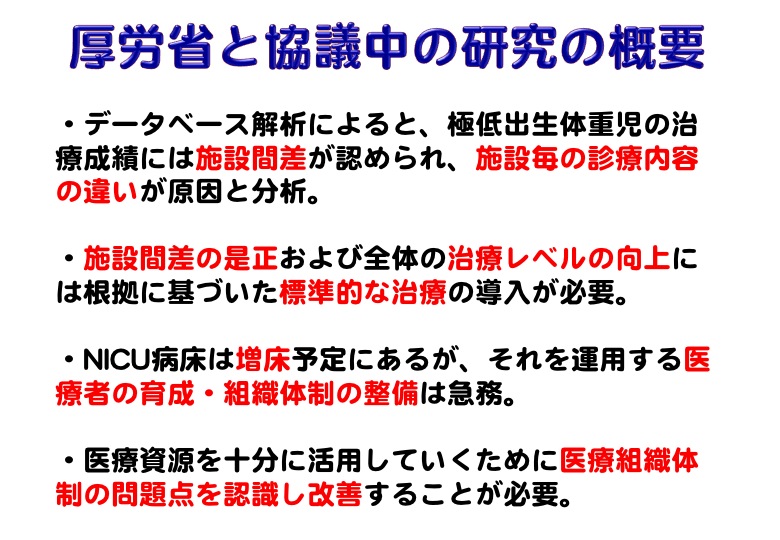 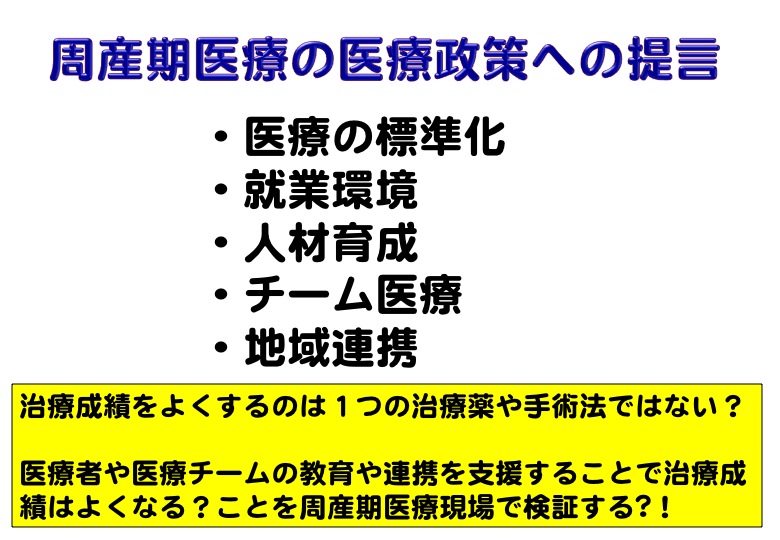 2010/9/23
6
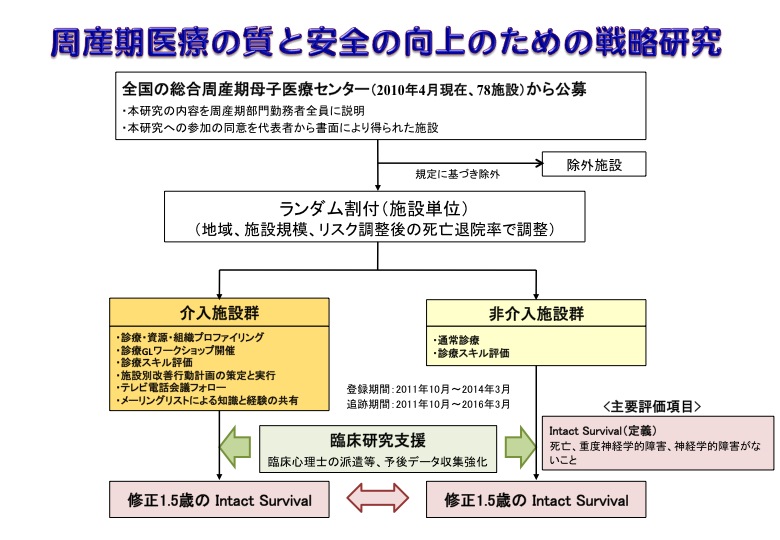 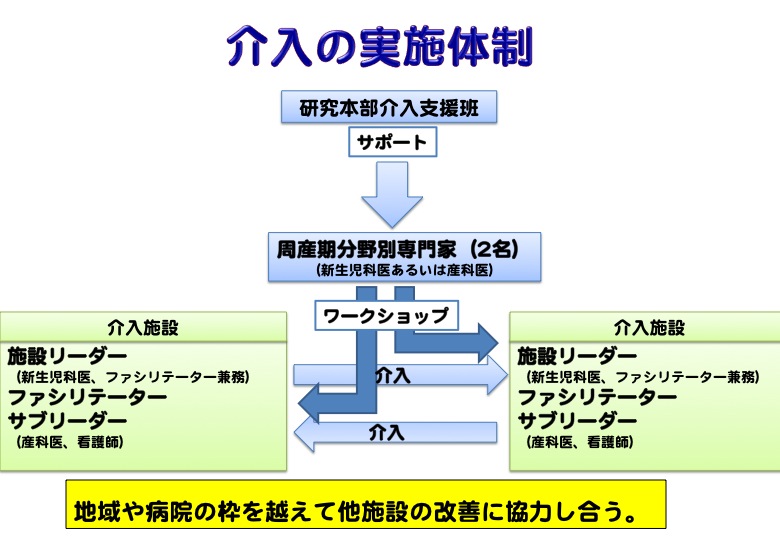 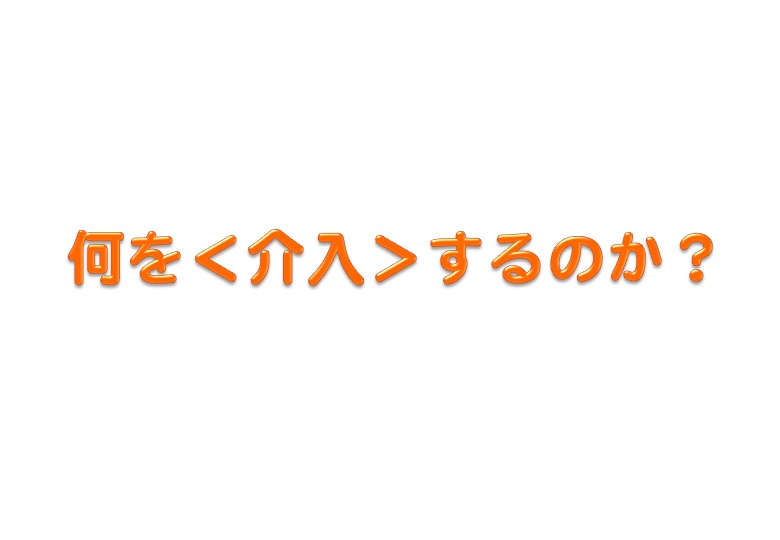 2010/9/23
10
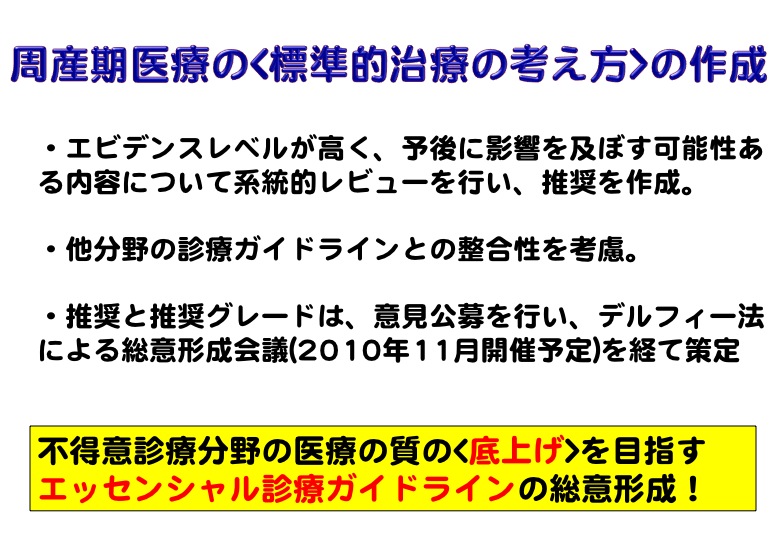 2010/9/23
11
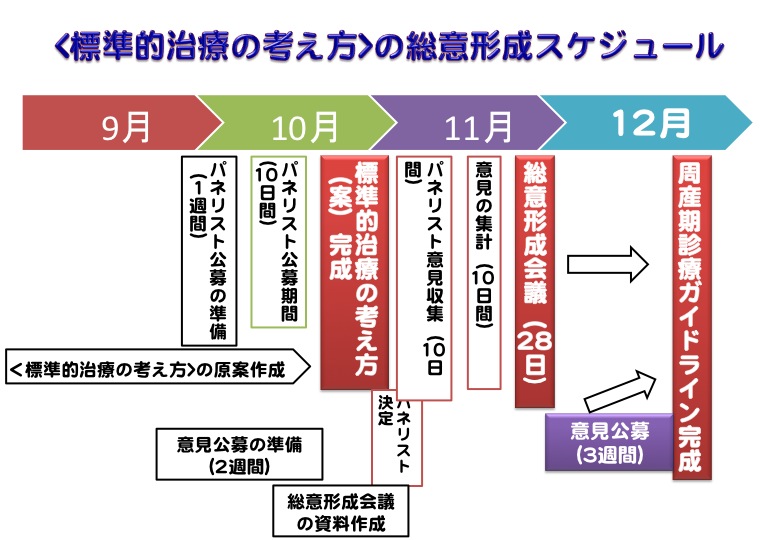 [Speaker Notes: PDAのGLでは9月には公募をしてました。]
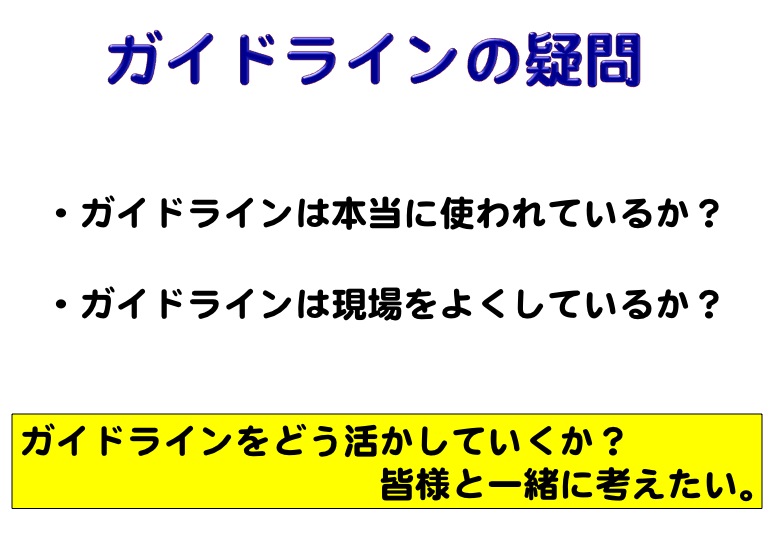 2010/9/23
13
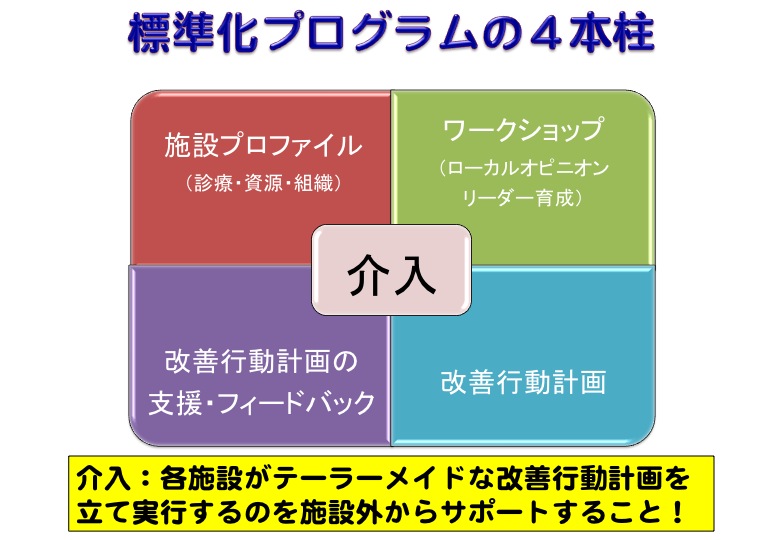 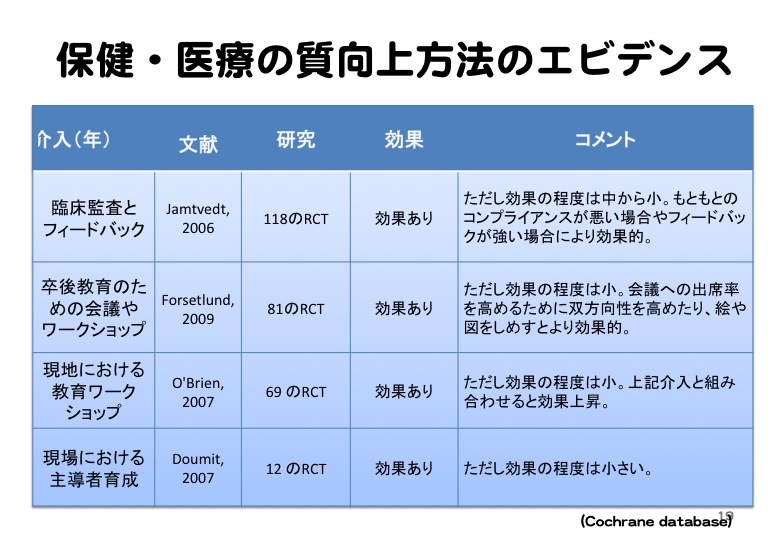 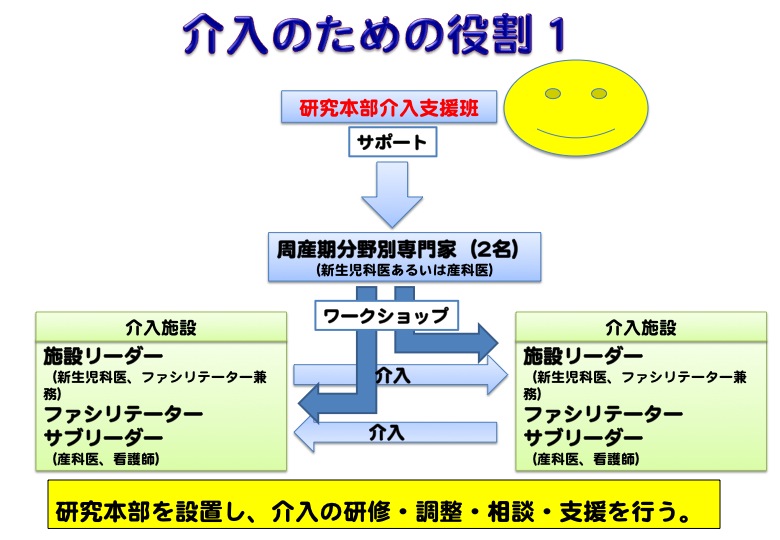 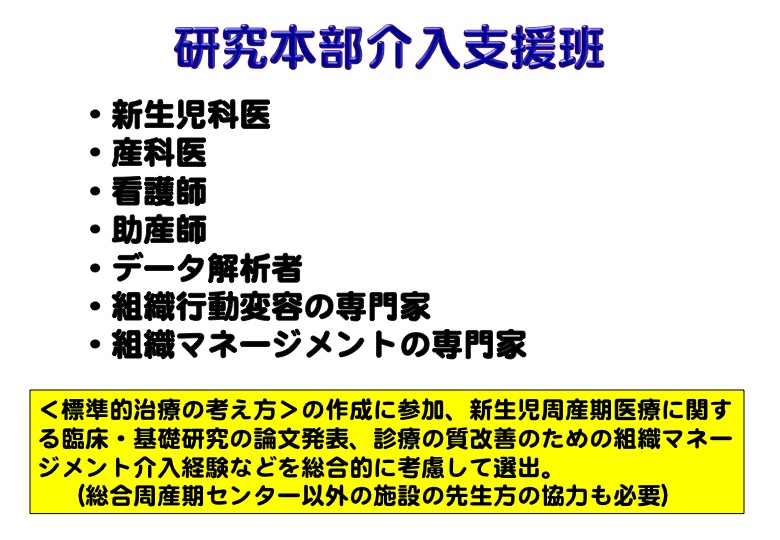 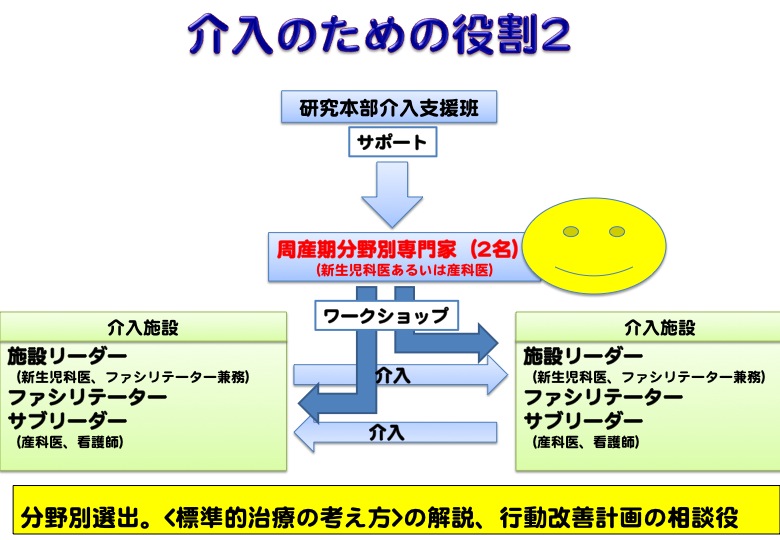 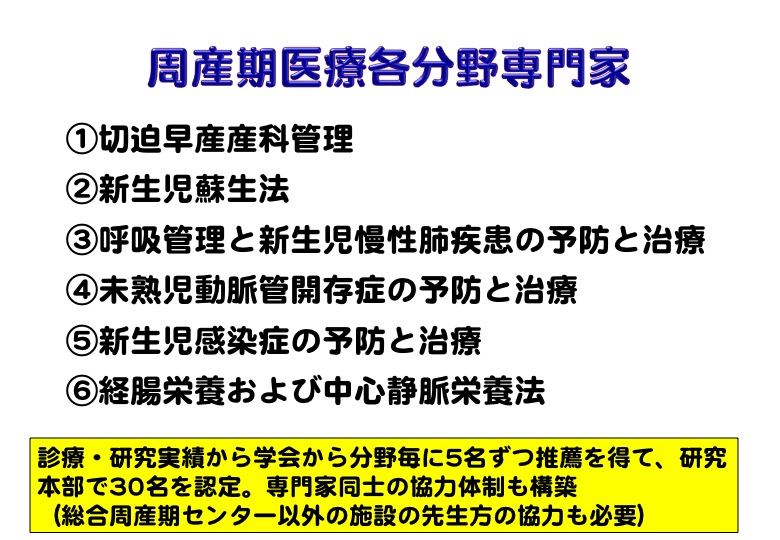 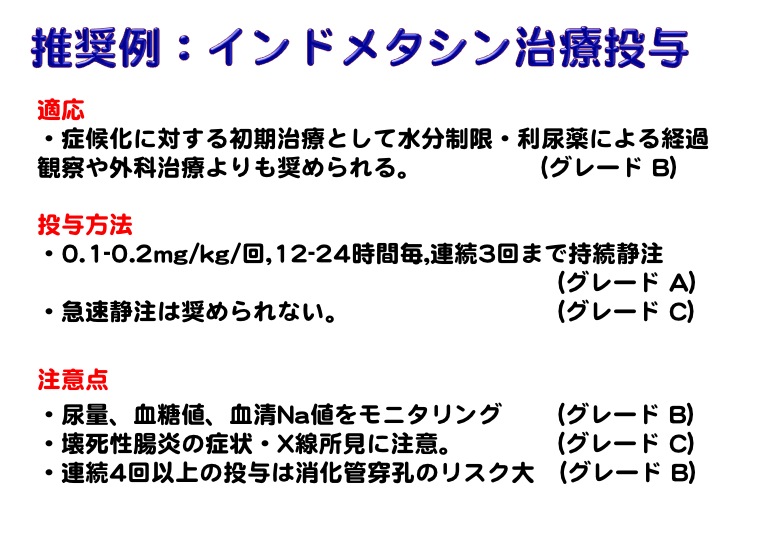 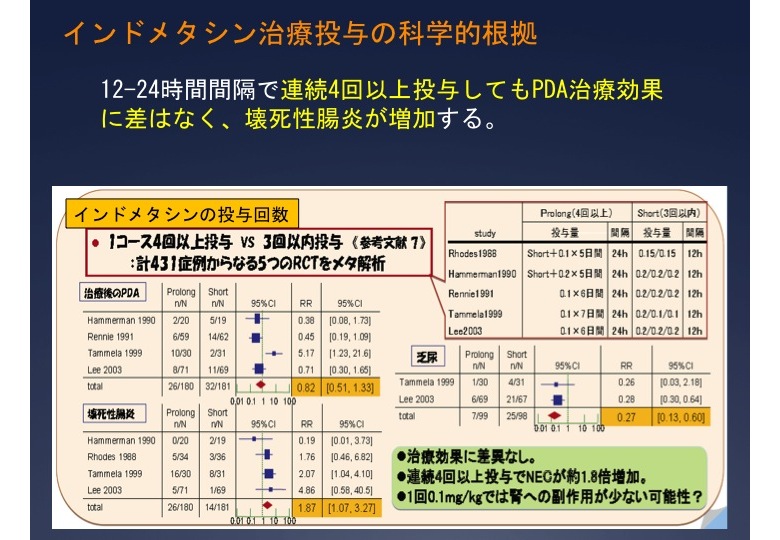 2010/9/23
21
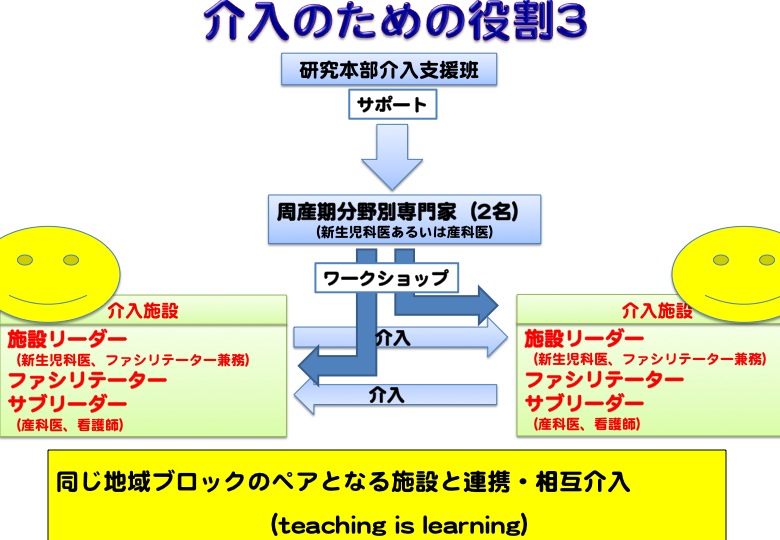 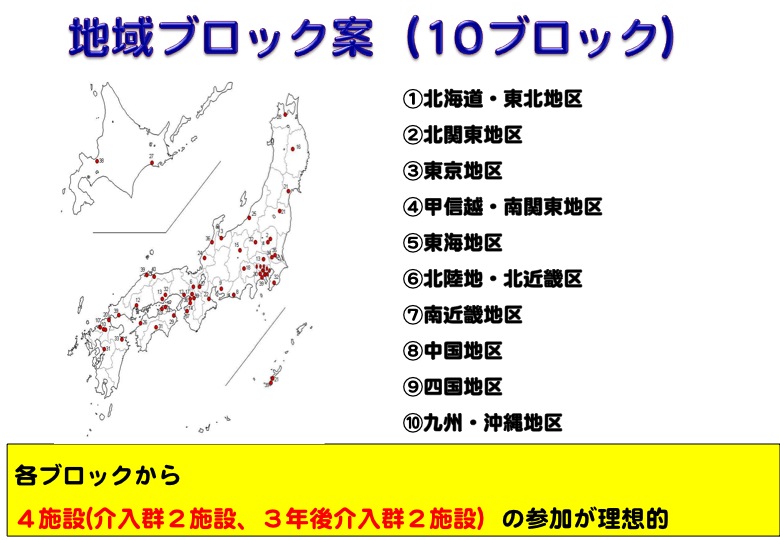 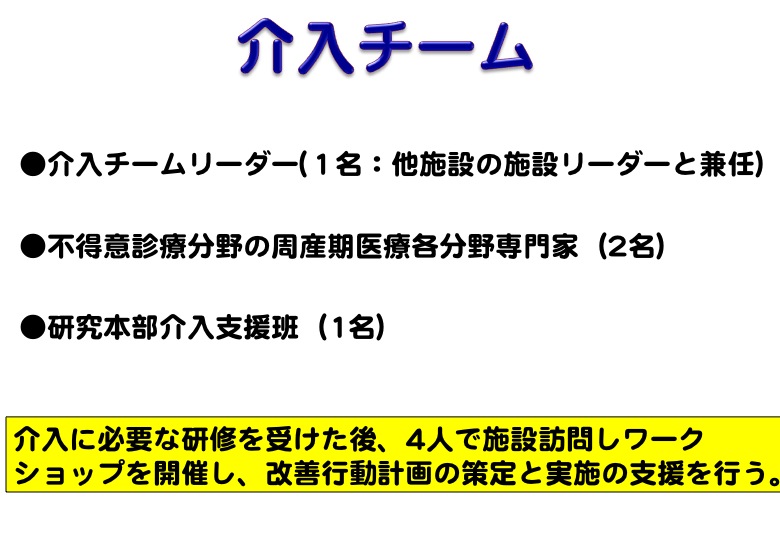 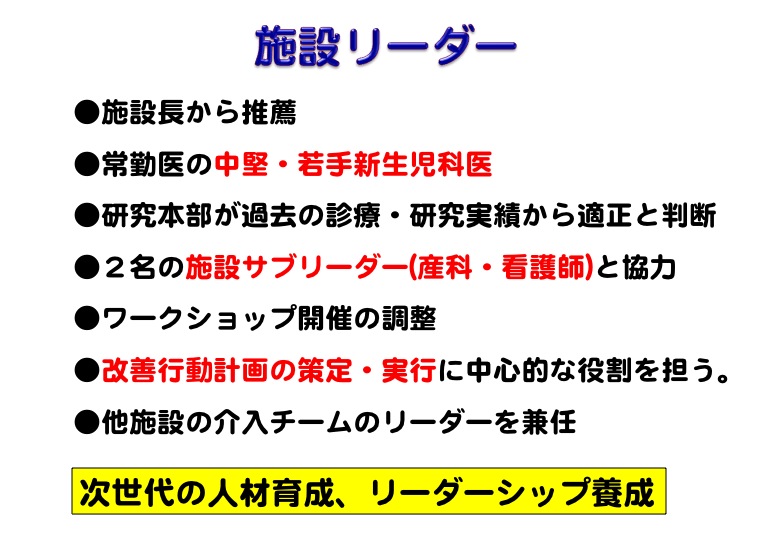 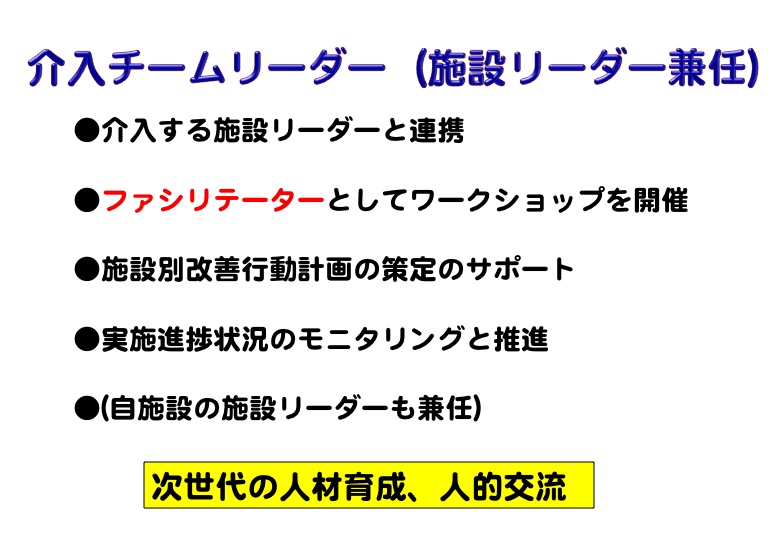 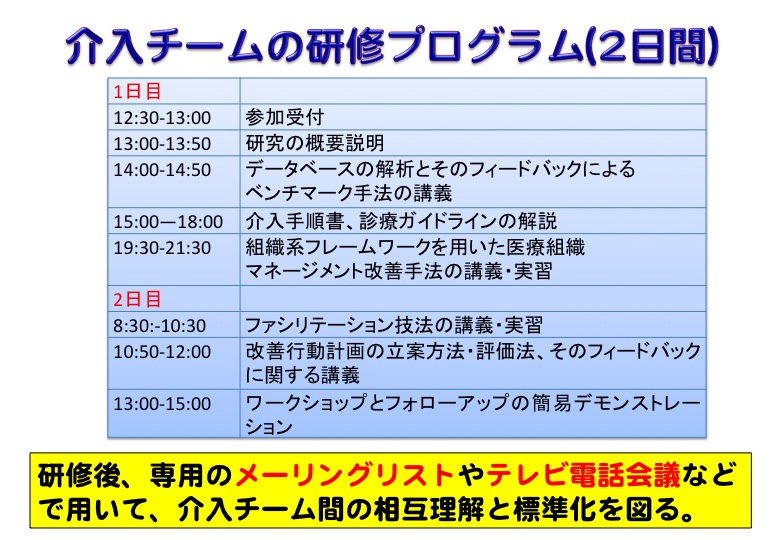 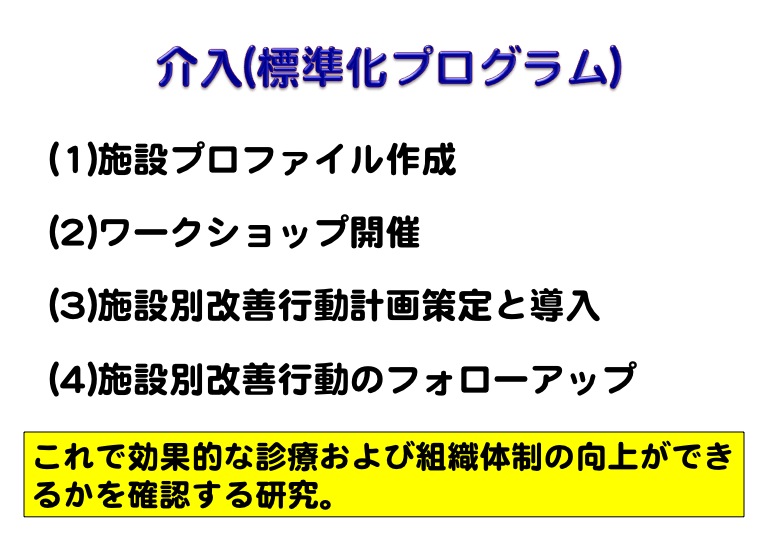 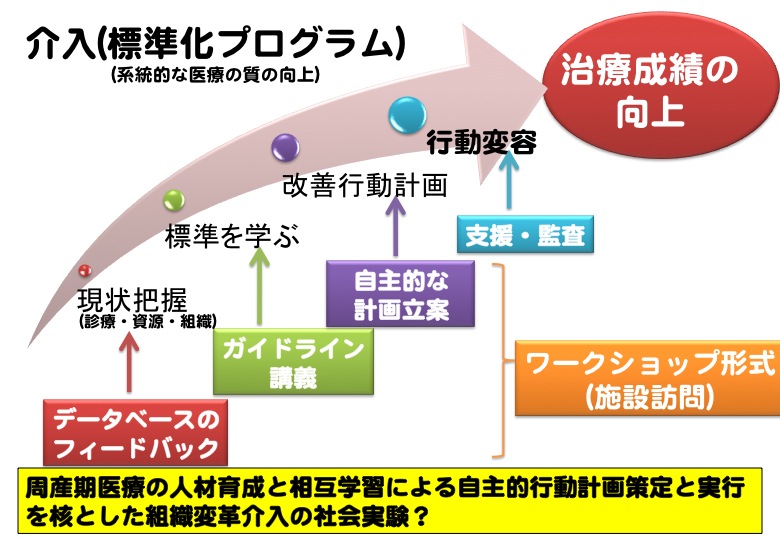 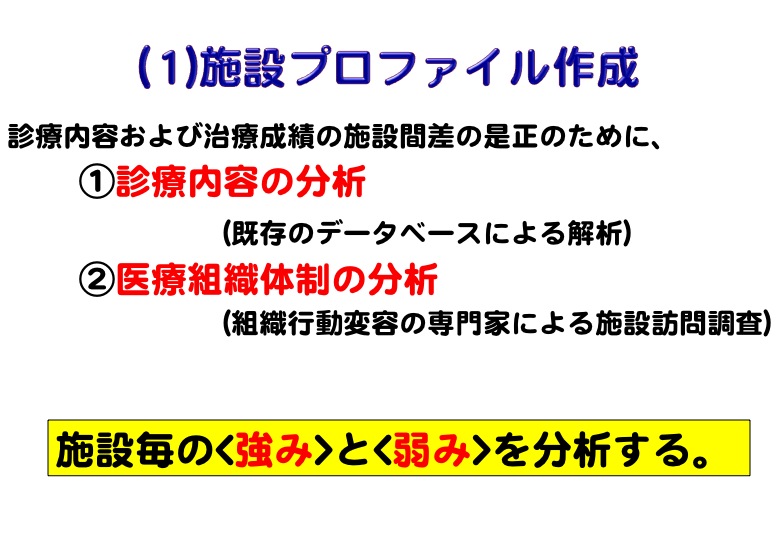 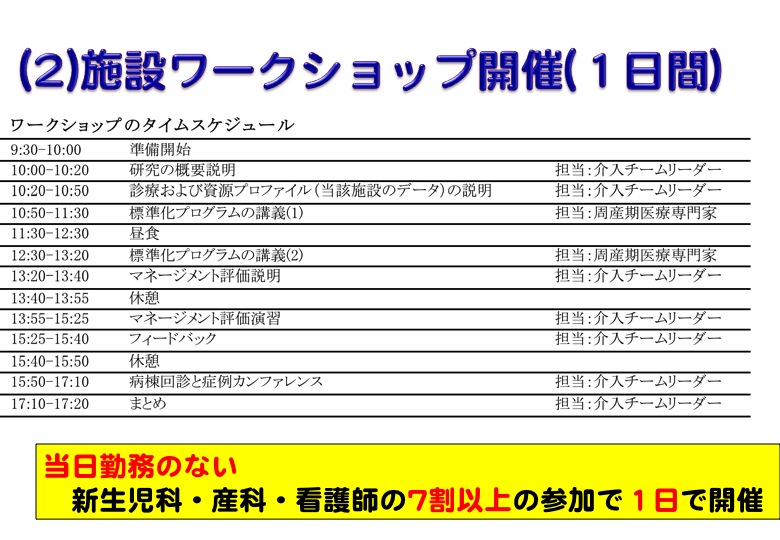 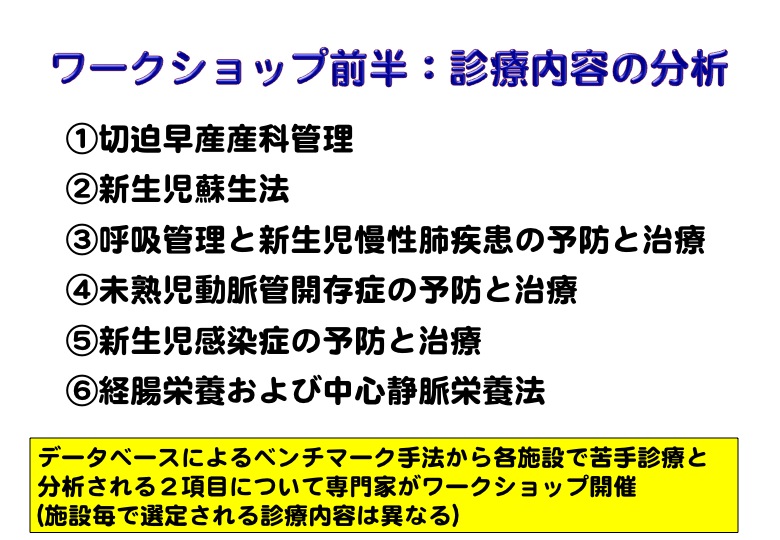 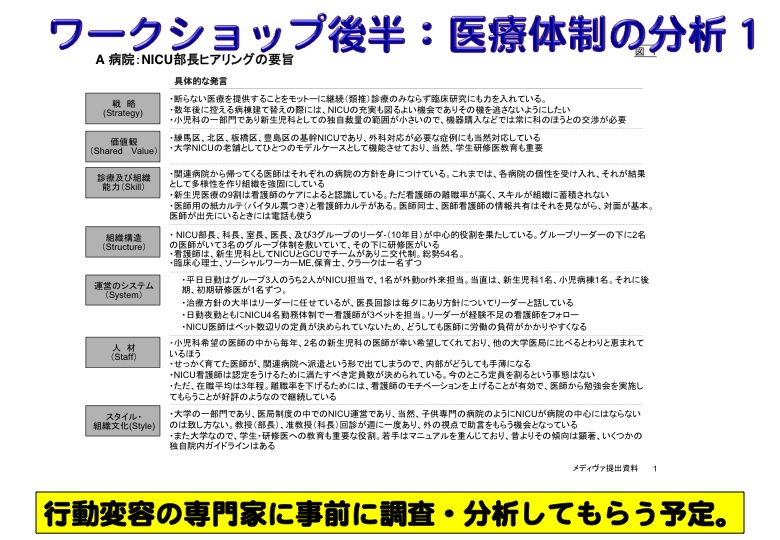 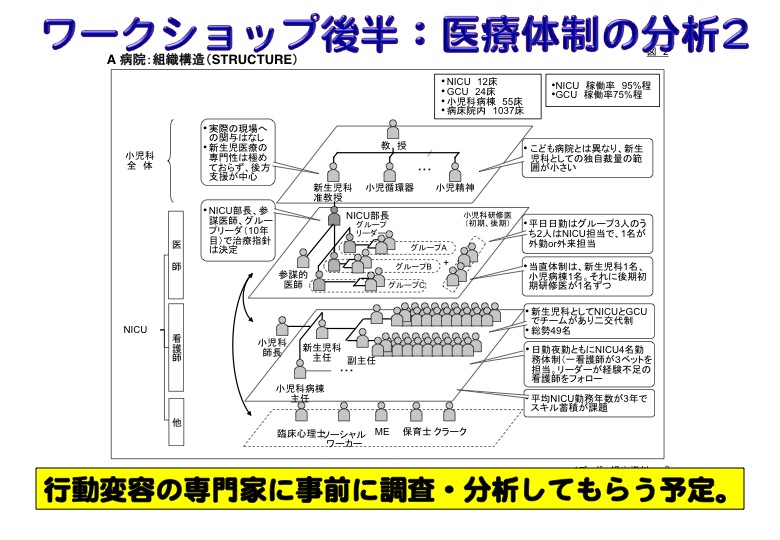 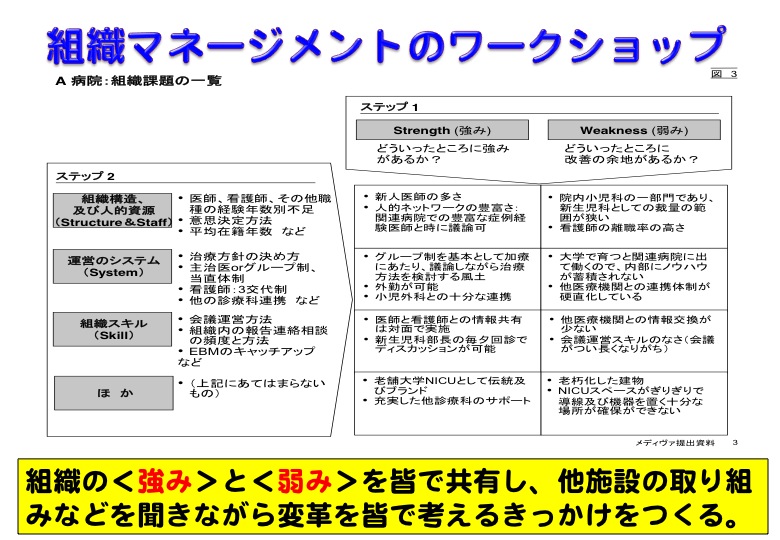 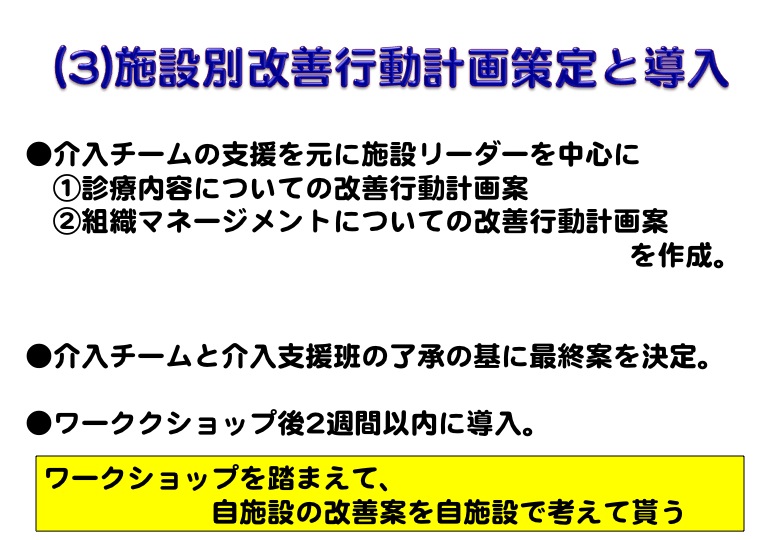 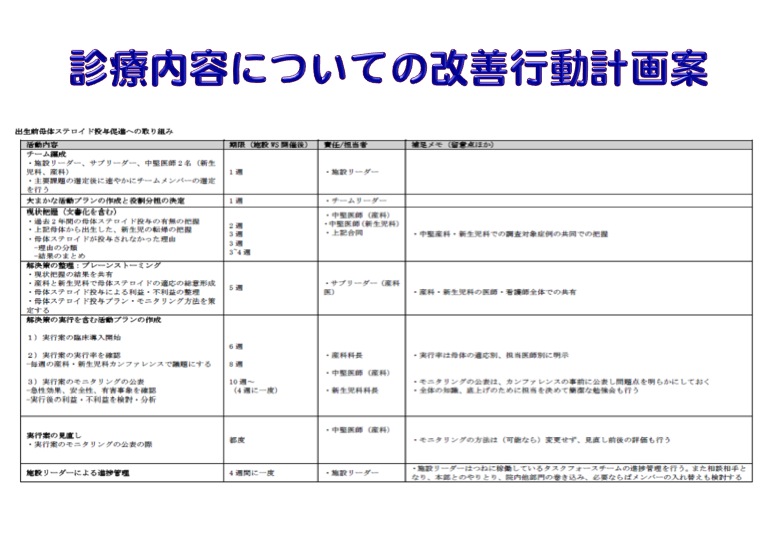 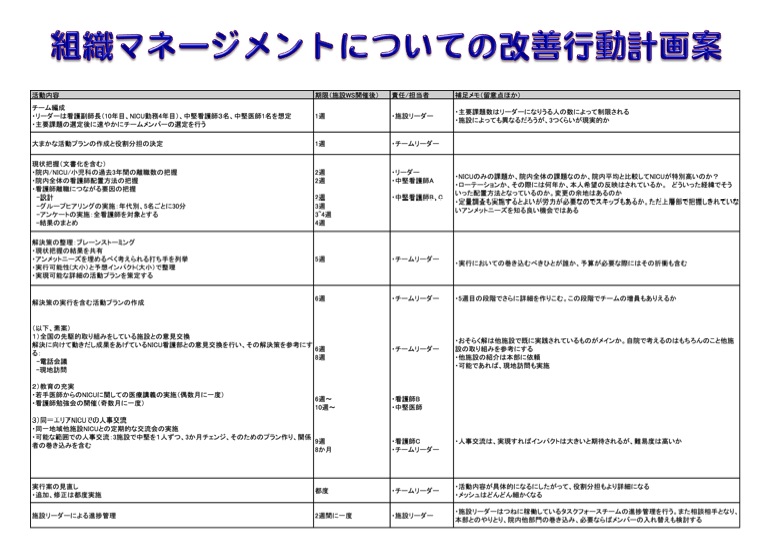 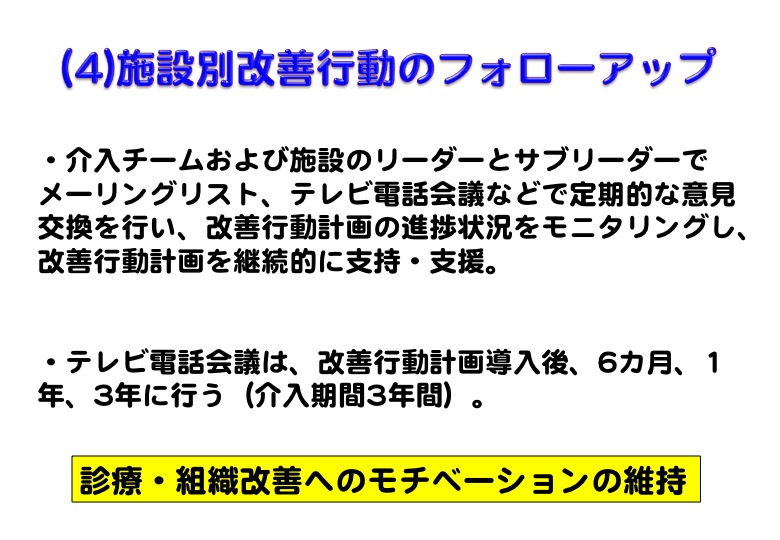 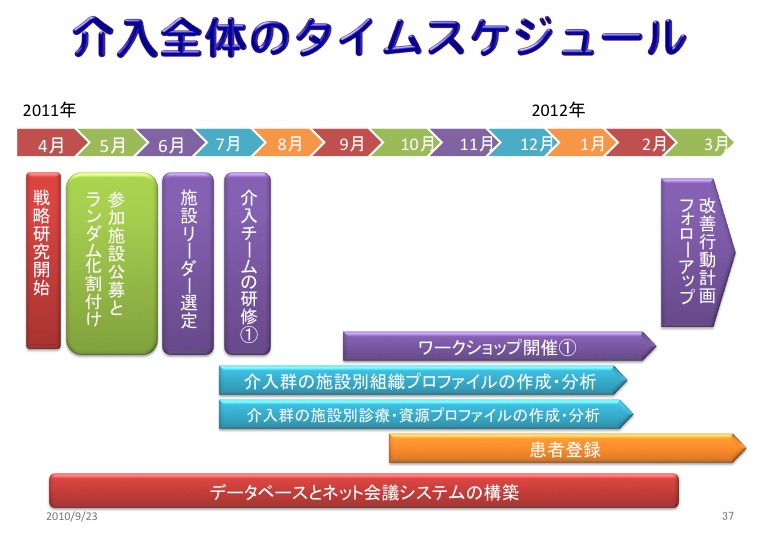 [Speaker Notes: 2011.10-2014.3まで登録、2011.10-2016.3まで追跡→→→2011.9月上旬からWSを。→2013.6から1歳半データとる
WSは月に4施設ずつして20施設だと5ヵ月かかる←←←プロファイルの準備でこれくらいのペースになってしまいそうだから。
プロファイルの準備は1施設につき2週間かかる→→20施設やると40週間（5ヵ月）かかる。プロファイル作成者が複数いればもっと早くできるけど・・・]
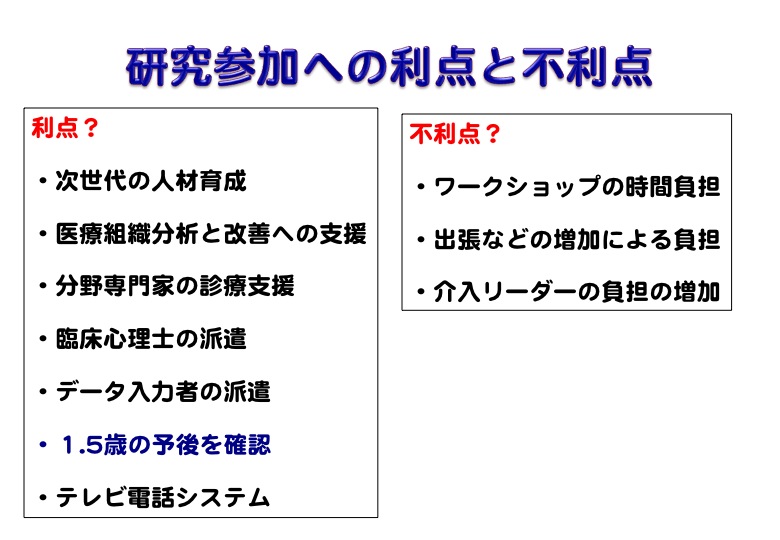 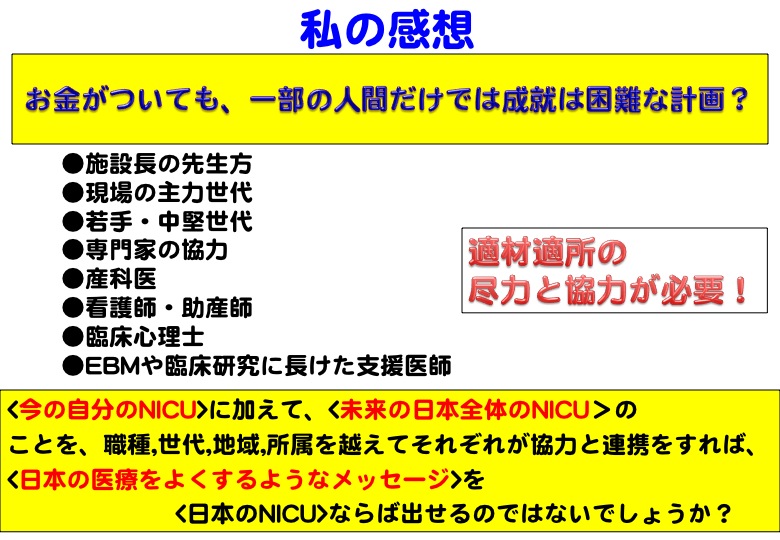